Absence Management:Enter an Absence as an Editor/Approver
How to Access Absence Management
Access through SAISD Employee Portal:

A.) Click on Frontline Landing Page on the Employee portal page, then click on Click here to access under Frontline SSO on the Frontline Landing Page.
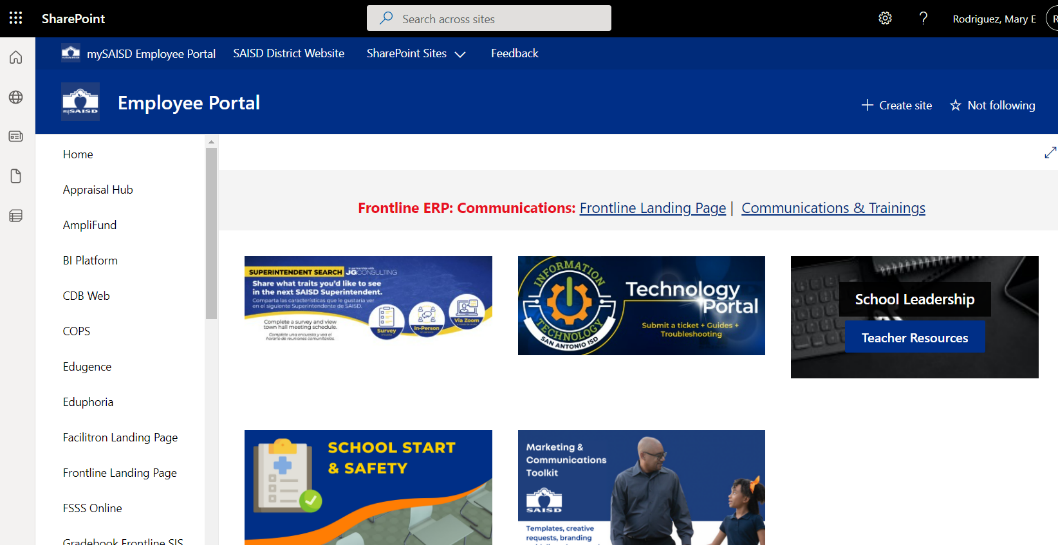 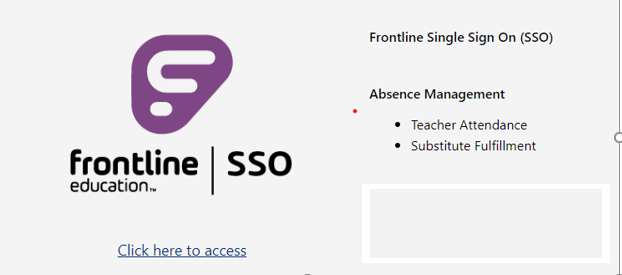 Logging into SSO and Selecting Absence Management
3.) Click on Absence Management from the list of Applications
2.) Enter your district password:
1.) Enter your district email log-in: xxxx1@saisd.net
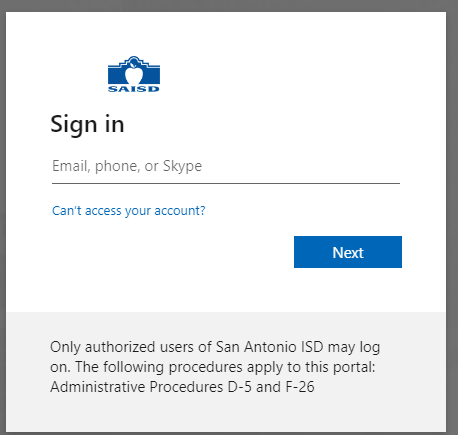 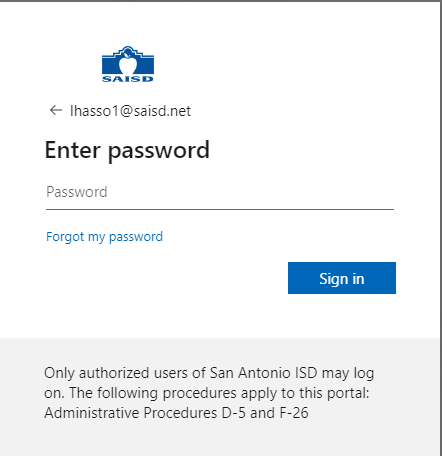 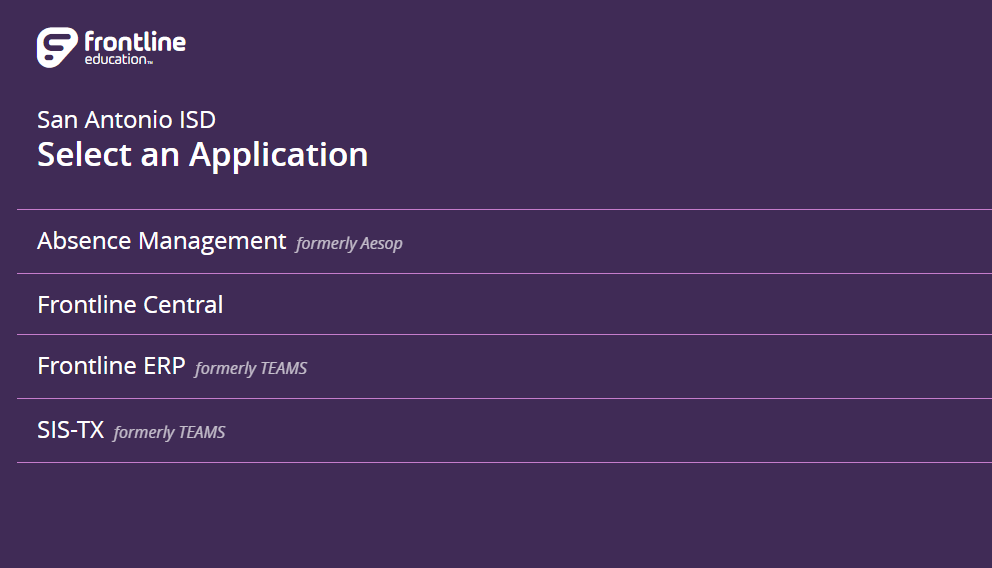 Frontline – Enter an Absence as an Editor/Approver
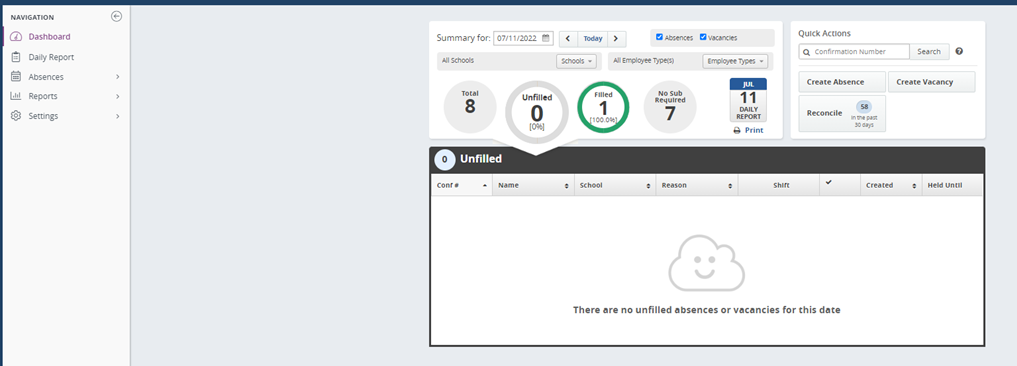 Click on the “Create Absence” button
Frontline – Enter an Absence as an Editor/Approver
Select the employee's name
Select the date for the absence (if more than one day we recommend you split the assignment day to day.)
Select the absence reason 
Select the absence Type – Full day or Half day
Select add days 
REVIEW - “Substitute Required”? Yes or No
Review & Confirm
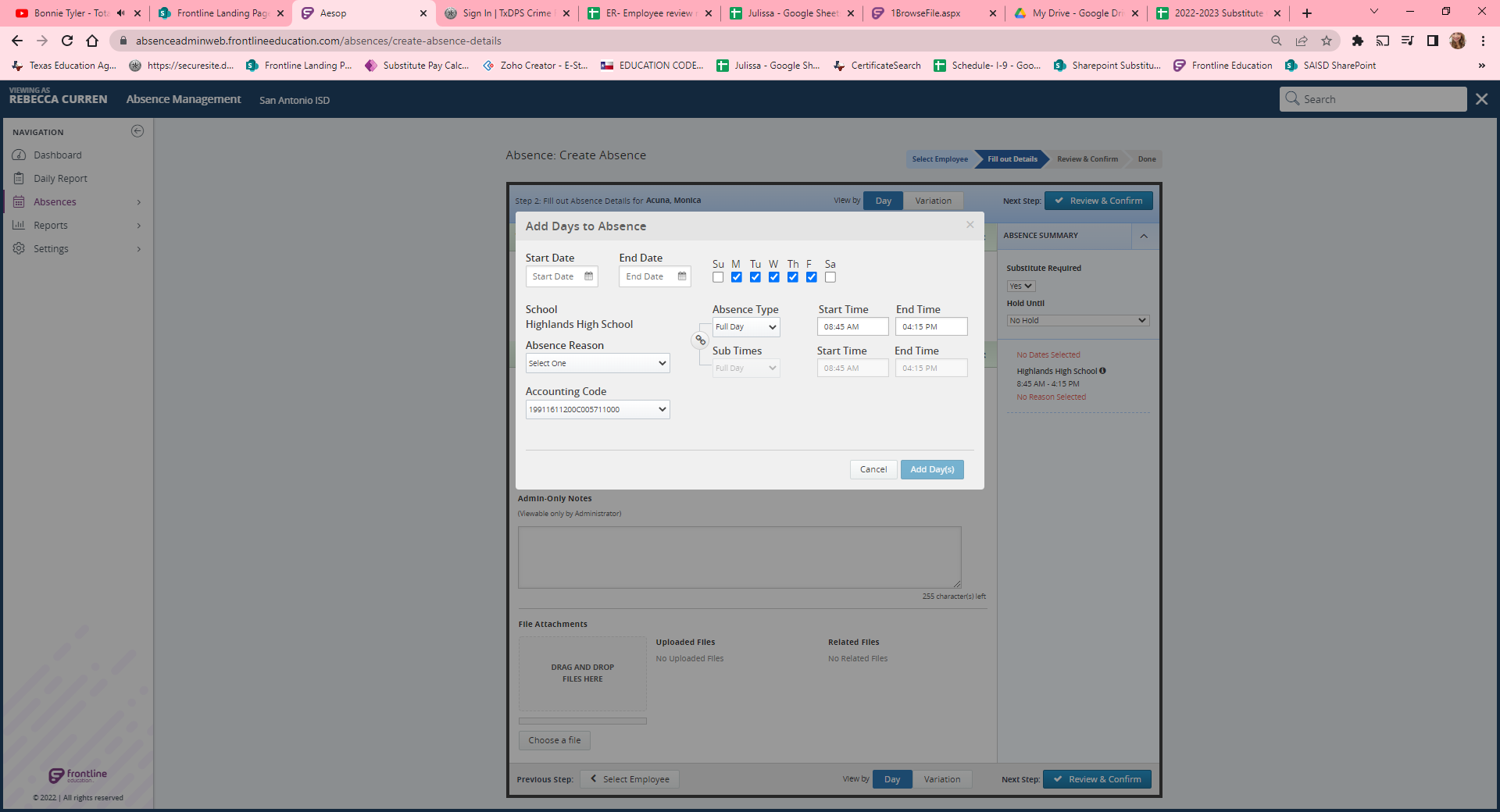 2
3
4
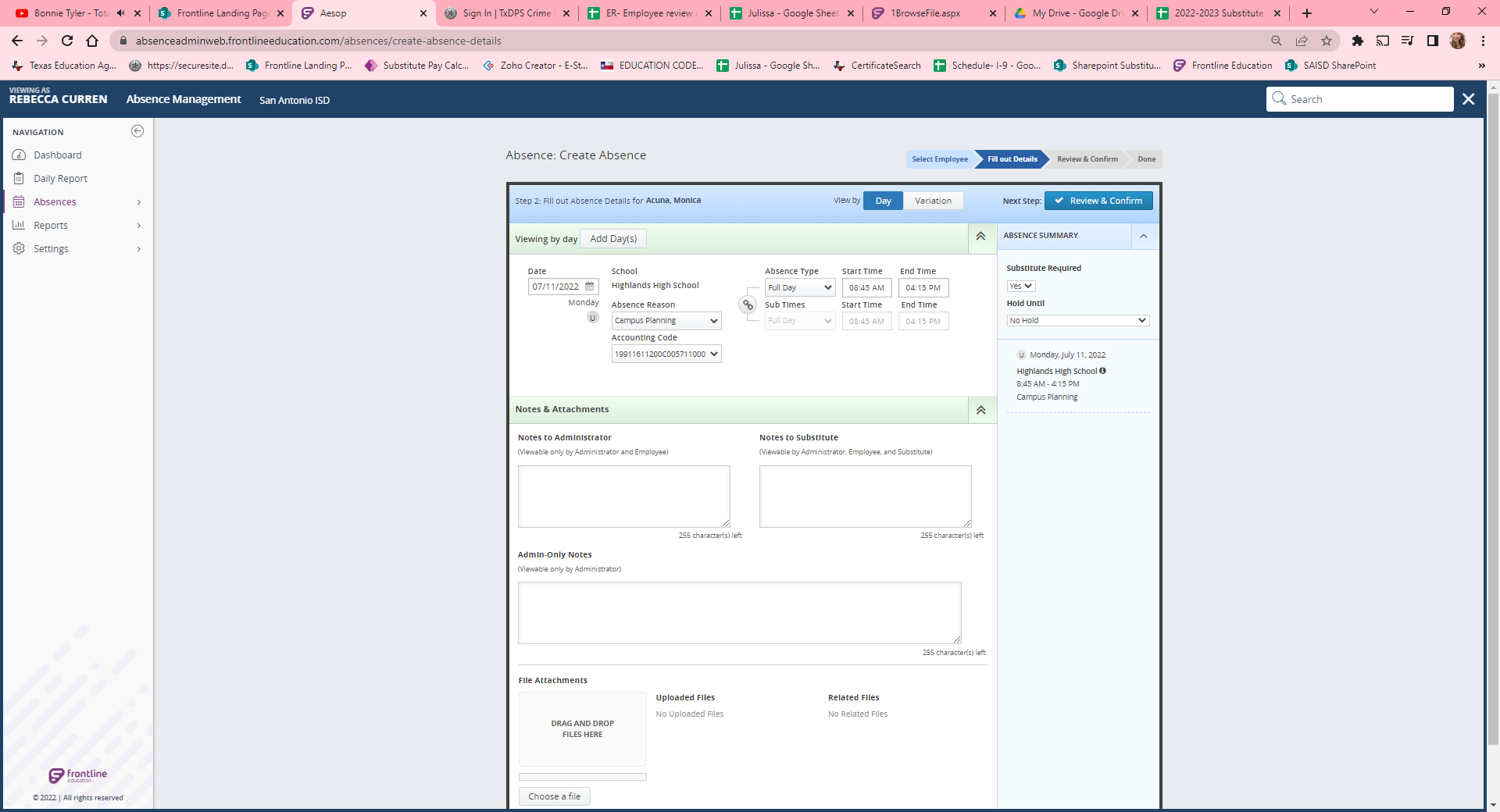 6
5
7
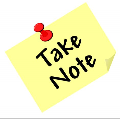 Note: Employee or secretary (or designee) must cancel absence in Absence Management
Employee has the ability to cancel the absence prior to the date or within one hour on the date of the scheduled absence